MVTX Readout and Control System
sPHENIX GL-1 & GTM
RUv1 prototype:
 available: ~Aug/Sep.
Prototype stave: 
Arrived: June
DCS
CAN bus
Trigger & Clock
5 m
Readout Unit
GBT Optical Links
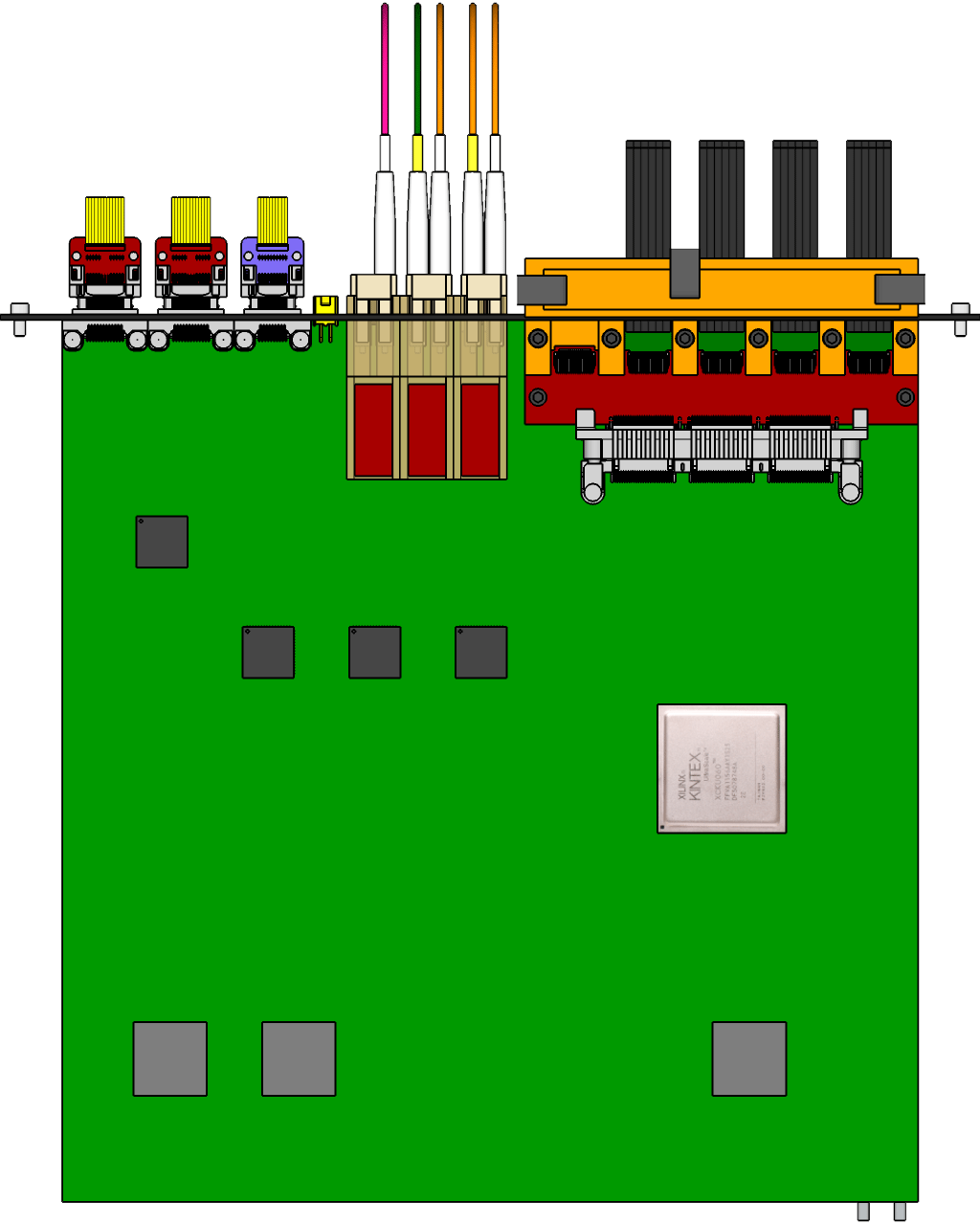 Control
9-sensor Stave
9 Data (1.2Gbps)
1 Clock, 1 Control/Trigger
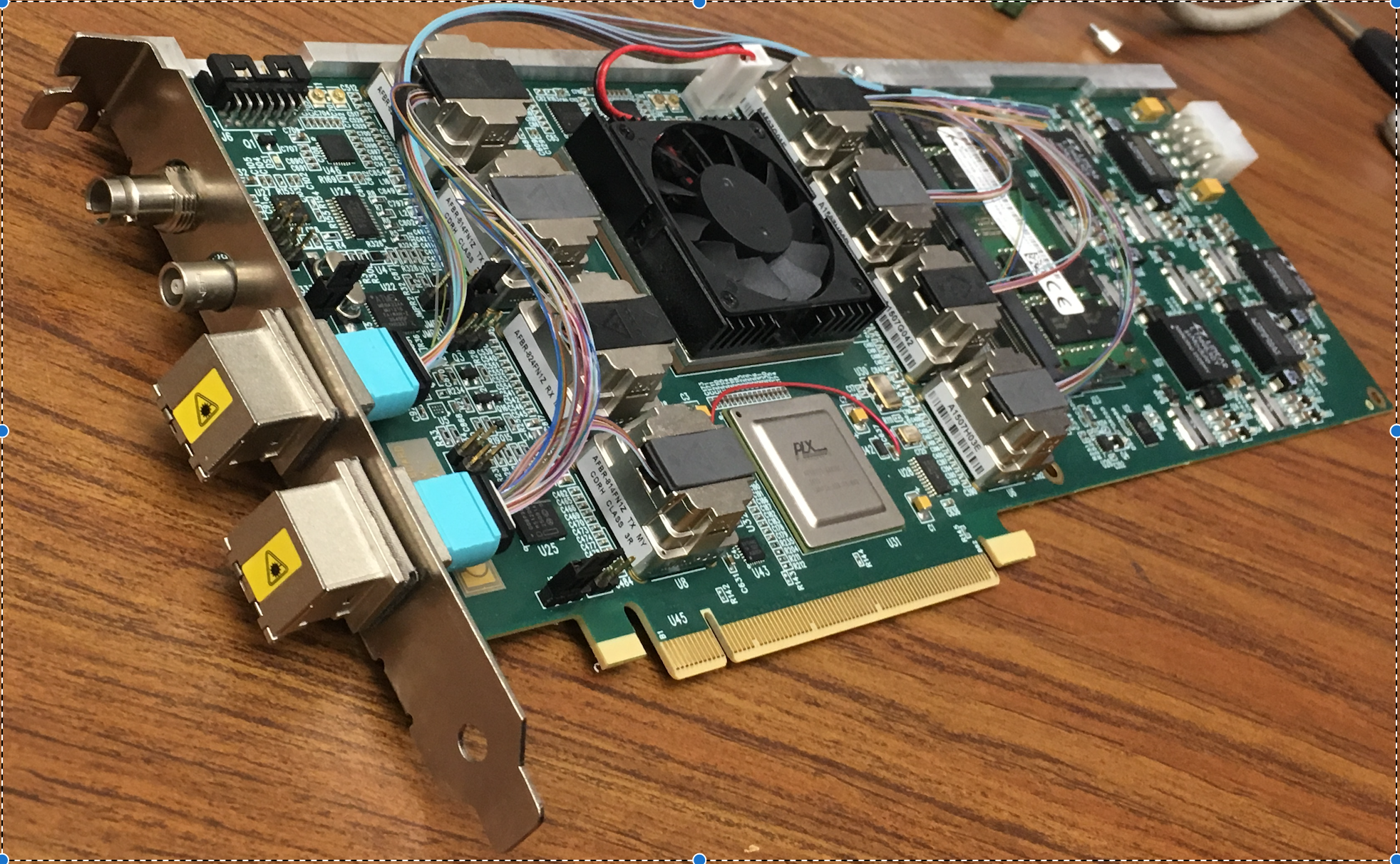 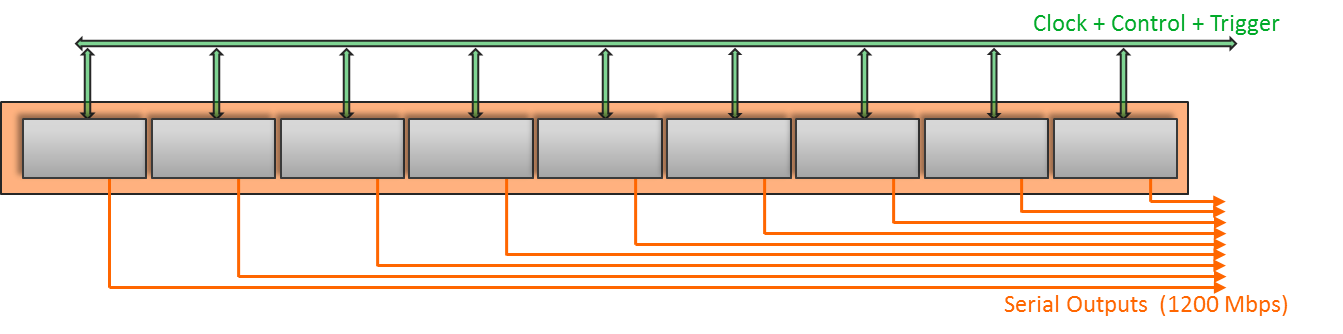 Data (9.6 Gb/s max)
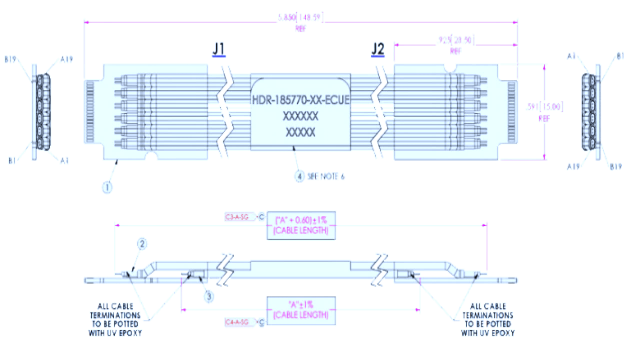 Trigger
Samtec Twinax “FireFly”
FELIX (or CRU)
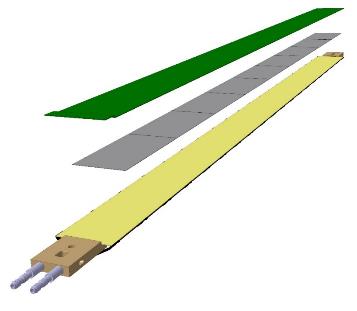 Power
FPC
Alpide Sensors
FELIX v1.5:
Arrived June
Power
Power supplies
Filtering Board
(Capacitors)
regulators
Regulated Power
Cold Plate
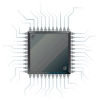 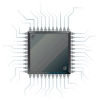 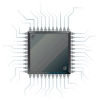 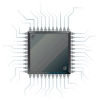 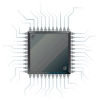 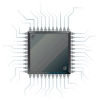 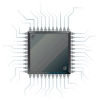 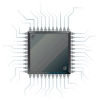 Power Board
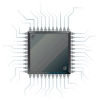 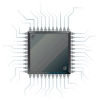 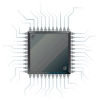 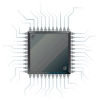 Available: 
~August
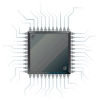 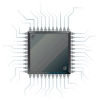 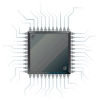 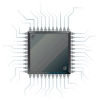 6/29/17
Ming Liu
LDRD – MVTX Key Tasks/Milestones
10/18
10/17
10/19
7/17
RUv1.0/FELIX1.5 Integration 

40MHz,  7/17-12/17
Today
RUv1.x/FELIX2.0, 10MHz,
    
10/17 – 6/18
Test Beam, tracking performance 

analysis, physics sim, NIM paper etc.   
            1/19 – 9/19
LDRD
MVTX Design Review 7/6/2018
System test, cosmic & source 

6/18 - 1/19
MVTX: 1/1/2018 – 1/1/2022
Stave Production, procure FPGA, GBT etc.

8/18-4/19
BNL Director Review
7/10-11, 2017
Electronics Production

1/19-8/19
6/29/17
Ming Liu
Experimental Tasks and Assignments
Interface to sPHENIX – Sho, Cesar, Ming 
Data format, trigger etc.  
Online monitoring and  analysis

Readout firmware -  Alex T., Sho, Mark
RU and FELIX firmware development & test – Alex, Mark, Sho, Kun 
FELIX and sPHENIX DAQ, offline code  - Sho, Alex T., Ming
Evaluation test boards – Andi, Kun, Mark  

Detector Control System (DCS) – Sho, Sanghoon, Xuan 
Slow control and monitoring of sensor status 
PS control and monitor, offline code  

Single chip/stave evaluation w/ MOSAIC – Xuan, Alex W. Elena
Chip performance, noise, threshold, gain, timing etc 
Stave performance 
Data analysis 
Cosmic telescope  - Xuan
FireFly cable test w/ MOSAIC  - Xuan, Ming 
Extension cable test


Mechanical system: Chris, Walt, a visiting student?
Telescope frame
Cooling 
sPHENIX integration conceptual design – Walt, Chris, Ming 

Physics simulation : Sanghoon, Darren, Xuan, Alex W. 
Vertex finding 
B-reconstruction  
Full physics simulations 

Stave production and test – Cesar, new hire? Collaborators 
Stave production 
Test staves, DAQ operation
6/29/17
Ming Liu